RADY SENIORÓW
w województwie pomorskim
Barbara Bałka
Regionalny Ośrodek Polityki Społecznej
Urzędu Marszałkowskiego Województwa Pomorskiego
Gdańsk, 18 września 2016
Rady Seniorów w województwie pomorskim
Cel powołania rady seniorów
Zapewnienie seniorom wpływu na sprawy dotyczące lokalnej społeczności;
Tworzenie warunków do pobudzania aktywności obywatelskiej osób starszych;
Integracja i wspieranie środowiska osób starszych;
Reprezentowanie interesów seniorów na zewnątrz;
Zwiększenie udziału osób starszych w życiu społeczności lokalnej.
Rady Seniorów w województwie pomorskim
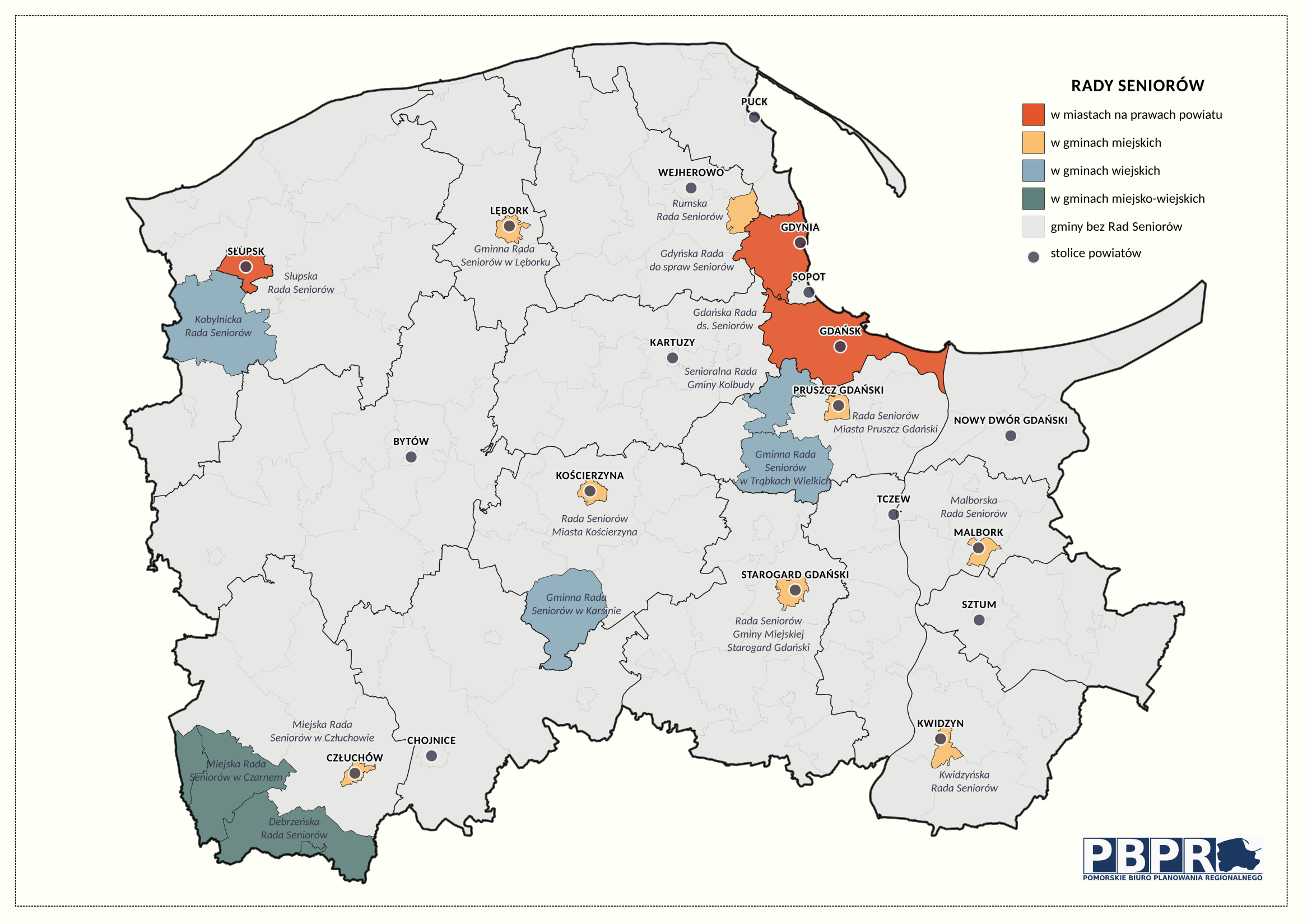 Rady Seniorów w województwie pomorskim
Rady Seniorów w województwie pomorskim
14%
Rady Seniorów w województwie pomorskim
Seniorzy:
woj. pomorskie 423 704
Reprezentowani przez Rady Seniorów 245 216 (58%)
Rada Seniorów – DLA SENIORA
Funkcje konsultacyjne 
możliwość opiniowania lokalnych strategii, programów rozwoju, projektów uchwał, podejmowanych przedsięwzięć, inwestycji. 

Funkcje doradcze 
możliwość zgłaszania uwag i sugestii do działań GMINY.

Funkcje inicjatywne 
możliwość zgłaszania własnych pomysłów na działania dla osób starszych.
Pomorska polityka senioralna – RADY SENIORÓW
Rada Seniorów – DLA SAMORZĄDU
Samorząd wsparty głosem najstarszych  mieszkańców gminy zyskuje sojusznika merytorycznego; 
Rady seniorów mogą stać się:
ważnym sposobem wymiany wiedzy między obywatelami a decydentami,
istotnym narzędziem komunikacji, przy którym spotkają się mieszkańcy, środowiska pozarządowe i samorządowcy. 
Samorząd, otwierając się na te potrzeby pokaże jednocześnie, że gotowy jest do partnerskiej wymiany zdań. 
Dialog, w którym pozwala mieszkańcom na konstruktywną krytykę, sugestie zmian i ulepszeń, jest w demokracji dowodem siły władz, które nie boją się obywateli, lecz potrafią twórczo wykorzystać ich potencjał.
Pomorska polityka senioralna – RADY SENIORÓW
Obszary działania Rady Seniorów
Integracja i wspieranie środowiska osób starszych oraz reprezentowanie interesów tych osób na zewnątrz;
Wspieranie aktywności osób starszych;
Profilaktyka i promocja zdrowia seniorów;
Zapobieganie i przełamywanie marginalizacji osób starszych;
Zapewnienie osobom starszym dostępu do edukacji, kultury i rekreacji;
Pomorska polityka senioralna – RADY SENIORÓW
Zadania Rady Seniorów
Współpraca z samorządem przy rozstrzyganiu o istotnych oczekiwaniach i potrzebach seniorów;
Współpraca z organizacjami społecznymi i instytucjami działającymi na rzecz osób starszych;
Opiniowanie projektów aktów prawa miejscowego dotyczących problemów osób starszych;
Konsultowanie i ustalanie priorytetów w kierunkach polityk i zadań realizowanych na rzecz seniorów;
Monitorowanie potrzeb seniorów zamieszkałych na terenie gminy;
Budowanie pozytywnego wizerunku osób starszych;
Upowszechnianie informacji o działaniach podejmowanych na terenie gminy na rzecz osób starszych.
Pomorska polityka senioralna – RADY SENIORÓW
Skuteczna rada seniorów czyli jaka?
Czy wystarczy po prostu „być osobą 60+”, aby konstruktywnie i merytorycznie uczestniczyć w procesie tworzenia prawa i polityk na poziomie gminy? 
Rada Seniorów inspiruje czy ogranicza aktywność społeczną seniorów? 
Rady seniorów a aktywność obywatelska osób starszych.
Pomorska polityka senioralna – RADY SENIORÓW
Działania
Muzyczne spotkanie na KOŚCIERSKIM RYNKU – promowanie zdrowego stylu życia;
Wspólnie z Radą Miejską przygotowanie do skorzystania z programu Senior Wigor;
Dyżury, których celem nadrzędnym jest rozpoznanie rzeczywistej sytuacji i potrzeb seniorów;
Konsultowanie Gminnego Programu Wsparcia Seniorów;
Organizowanie Dni Seniora w sołectwach;
Opracowanie i wydanie VADEMECUM SENIORA;
Z inicjatywy Rady Seniorów mieszkańcy w wieku senioralnym korzystają bezpłatnie z przejazdów komunikacją (autobus szkolny).
Pomorska polityka senioralna – RADY SENIORÓW
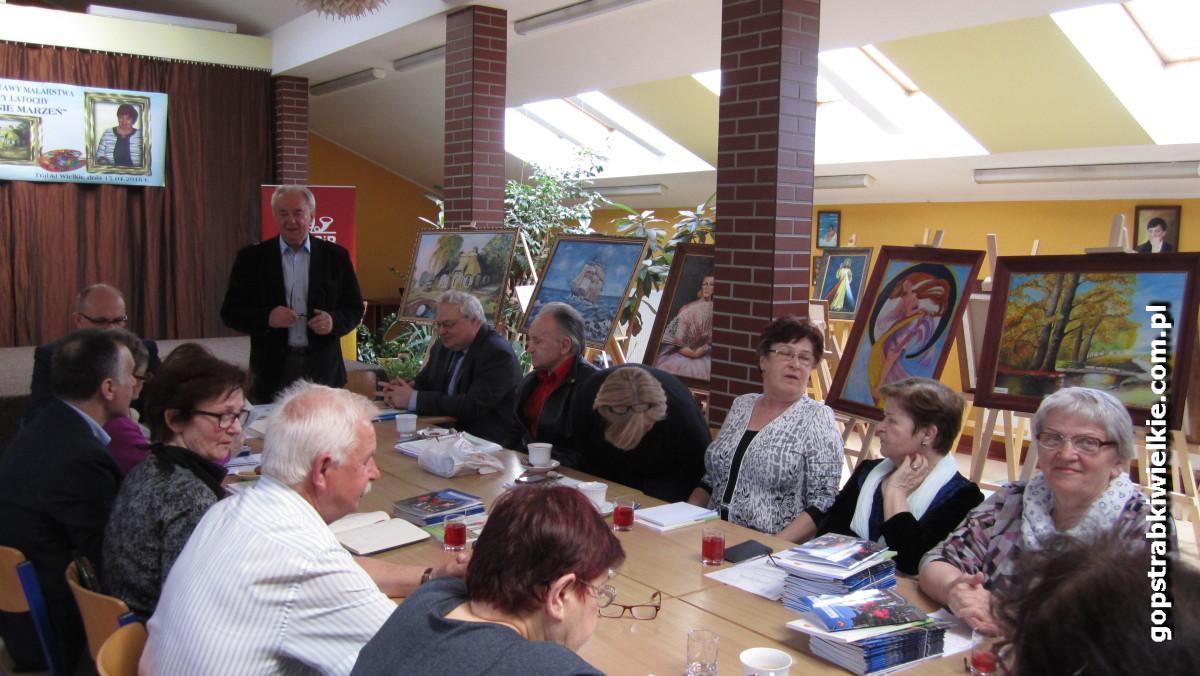 Dziękuję za uwagę.
Barbara Bałka 	58 326 87 34 	b.balka@pomorskie.eu